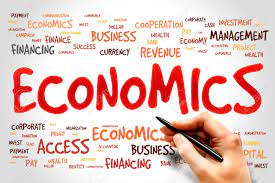 Elasticity of Supply
Dr. Pooja SinghAssistant Professor, Department of Economics, School of Arts Humanities And Social Science, Chhatrapati Shahu Ji Maharaj University, Kanpur
Elasticity of Supply
Elasticity of Supply
Dr. Pooja Singh, Assistant Professor, Department of Economics, School of Arts Humanities And Social Science, Chhatrapati Shahu Ji Maharaj University, Kanpur
Elasticity of Supply
Degree of Elasticity of Supply
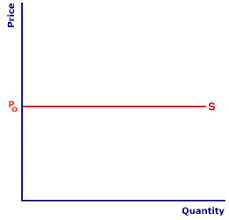 Perfectly Elastic-
       
             E=∞









 2.  Perfectly Inelastic-
              
              E=∞
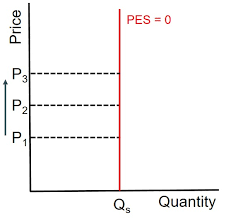 Dr. Pooja Singh, Assistant Professor, Department of Economics, School of Arts Humanities And Social Science, Chhatrapati Shahu Ji Maharaj University, Kanpur
Elasticity of Supply
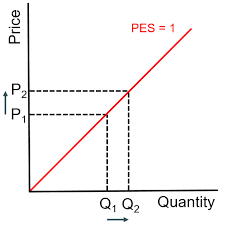 Unitary Elastic Supply
                 E=1



Highly Elastic Or Relatively Elastic
             E>1



Less Inelastic Relatively Inelastic
                   E<1
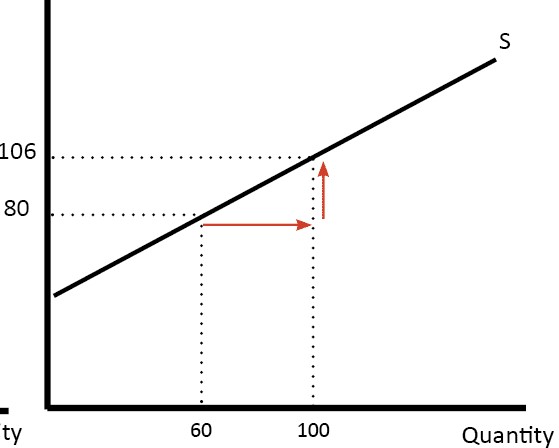 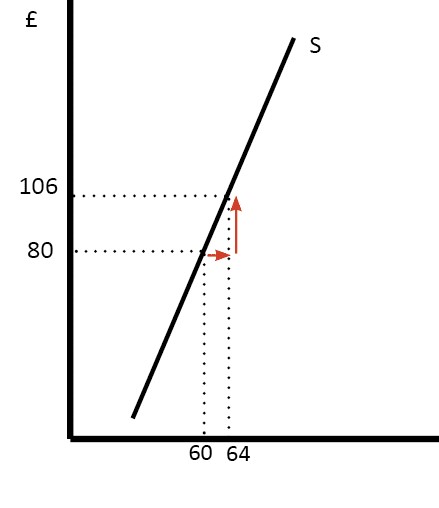 Dr. Pooja Singh, Assistant Professor, Department of Economics, School of Arts Humanities And Social Science, Chhatrapati Shahu Ji Maharaj University, Kanpur
Elasticity of Supply
Reference
Dwivedi D N, Managerial Economics, Vikas Publishing House Pvt. Ltd, 2006
Dr. Pooja Singh, Assistant Professor, Department of Economics, School of Arts Humanities And Social Science, Chhatrapati Shahu Ji Maharaj University, Kanpur